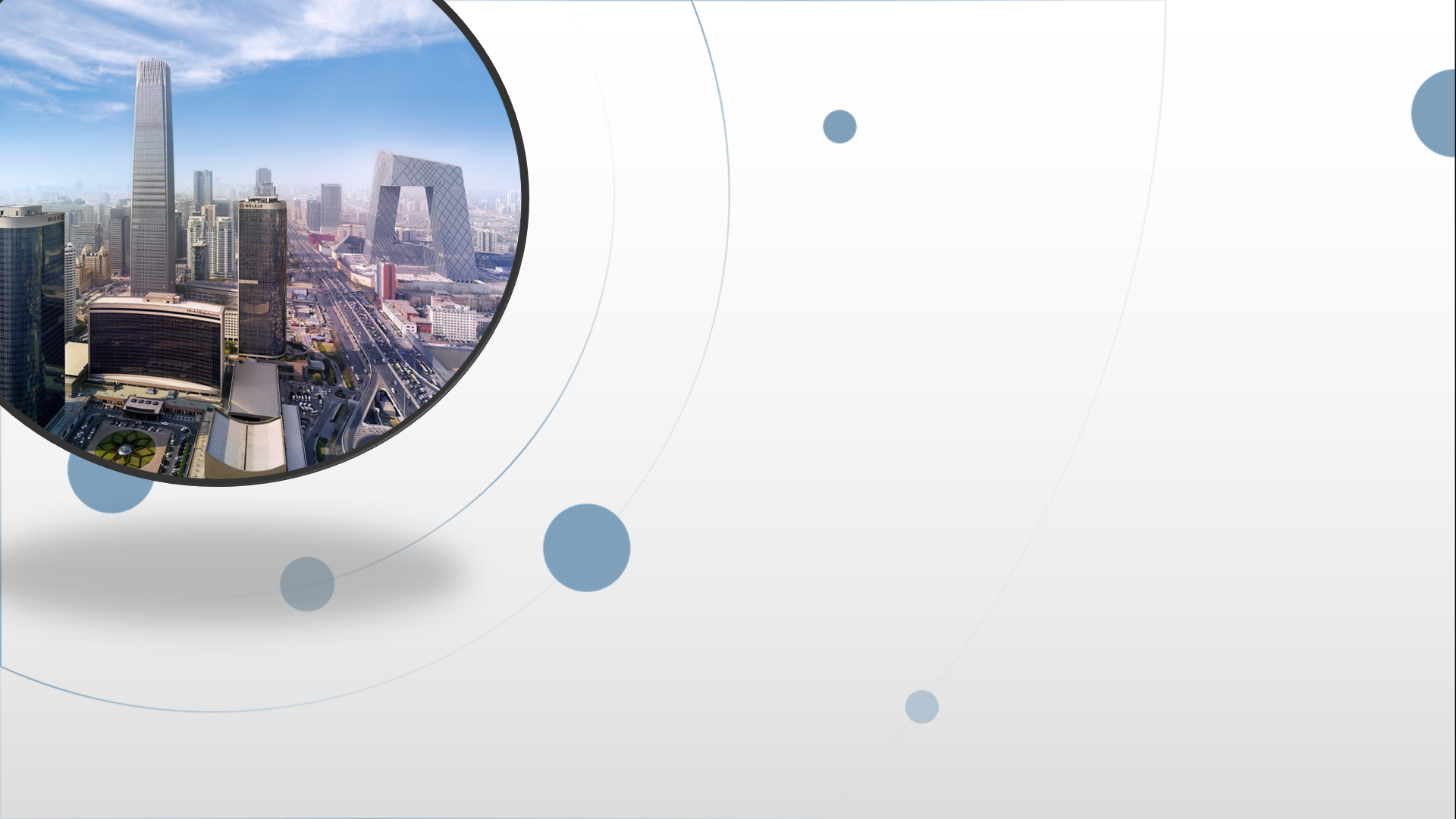 朝阳区线上课堂·十二年级化学
以C、Na元素为主题的概念原理元素化合物融合
北京市第十七中学   陈超林
设计意图：
1、碳是与人类生活密切相关的元素之一，围绕含碳物质的转化一直是环境、能源和物质制备等领域的研究热点，也是近几年高考考查的重点。
2、钠是活泼金属的代表。钠及其化合物在生活和生产中有着重要的用途，是高考考查化学知识的重要载体。
学习目标 ：
（1）熟练掌握CO2的结构、性质和制备方法，能根据其
          性质认识相关的化学反应。
（2）掌握NaCl的微观形成过程，了解NaCl溶于水的过
         程，能分析NaCl在氯碱工业、金属冶炼、制碱工
         业等领域的用途，并能分析相关原理。
（3）能结合试题中的信息，运用化学概念、原理
         等知识解释或解决真实情境中的问题。
学习任务（知识梳理）：
1、完成任务清单中知识梳理（一）的试题，梳理
     与CO2相关的基础知识。
2、完成任务清单中知识梳理（二）的试题，梳理
     与钠及其重要化合物相关的基础知识。
3、学习本视频前，分析以下试题：
      1、2015届 北京高考 第27题（4）
      2、2020届 朝阳高三 期中 第17题
      3、2018届 石景山一模 第26题
例题1．2015北京 27
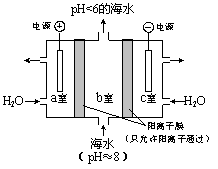 解析：外电源说明装置为电解池→外电源电极说明a为阳极室，c为阴极室→由a室、c室的原料都是水，可写电极反应式，a室为：2H2O-4e-=4H++O2↑，c室为：2H2O+2e- =H2↑+2OH-→由阳离子膜可知离子运动情况：a室产生的H+进入b室（再与HCO3-进一步反应），b室的Na+进入c室（再与OH-一起形成NaOH溶液）。答案是：
①a室发生：2H2O - 4e- = 4H+ + O2↑，H+通过阳离子膜进入b室，发生反应：H+ + HCO3- = CO2↑ + H2O 
②用c室排出的NaOH溶液将b室排出的海水调至pH≈8.
利用右图装置从海水中提取CO2。
（4）① 结合方程式简述
              提取CO2的原理   。
小结：解答电化学题的分析思路
    电池种类→电极种类→电极反应→离子移动情况
   （结合交换膜种类）→解释或解决情境问题
② 用该装置产生的物质
     将b室排出的海水，
     处理至合格的方法是      。
例题2．2020届 朝阳期中 17
该题以CO2 合成二甲醚为素材，考查概念原理等知识。
解析：
（1）该小题考查热化学方程式书写、盖斯定律计算。
第一步：确定目标方程式
方法1：结合信息按陌生方程式书写的思路直接写出。
反应①为目标方程式，反应①②是反应II 的两个分步，则反应①的反应物为CO2(g)和H2(g) ，生成物为反应②的反应物即CH3OH(g) ，再根据守恒关系配平。可确定反应①为：CO2(g) + 2H2(g) ⇌ CH3OH(g) + H2O(g)
方法2：总反应II 减去反应②，消除CH3OH(g) 也可得①
小结：书写热化学方程式的一般步骤
            第一步：确定目标方程式
            第二步：确定目标方程式与已知方程式的关系
            第三步：计算目标方程式的反应热
第二步：确定目标方程式与已知方程式的关系
目标方程式①中的CO2(g) 为反应II的代表物，CH3OH(g)为反应②的代表物，根据两个代表物分别在目标方程式、已知方程式中的系数和位置的关系可确定：
 2①+②=II。
第三步：计算目标方程式的反应热
由目标方程式①与反应II和反应②的关系，可确定它们的反应热的关系式为：2∆H①+∆H②=∆HII
则∆H①=(∆HII -∆H②)/2=(- 122.5 +23.5)/2=-49.5( kJ·mol-1)
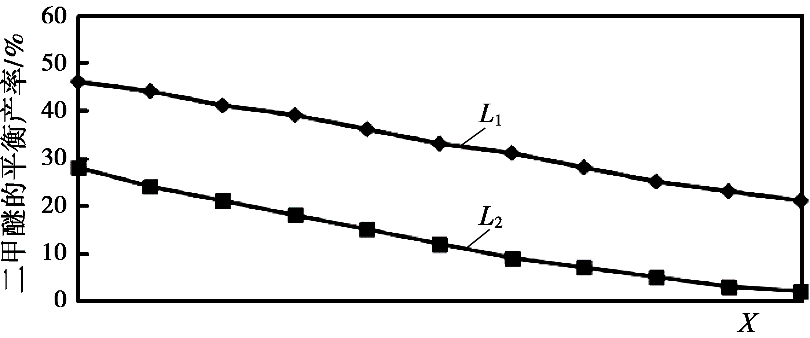 解析：（2）
1、明确图像表示内容：温度或压强对反应II平衡的影响
2、联系反应原理知识：根据反应II的气体系数及∆H可知其他条件一定，增大压强平衡正向移动，二甲醚的平衡产率变大；增大温度平衡逆向移动，二甲醚的平衡产率减小。
3、图像信息分析：横坐标表示温度或压强，纵坐标表示二甲醚的平衡产率；由图像可知当L一定时，增大X，二甲醚的平衡产率变小，即平衡逆向移动，联系反应原理知识可判断出X为温度，L为压强，L1>L2。
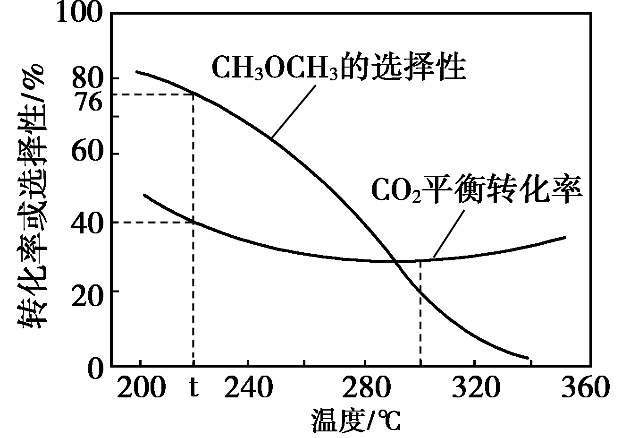 解析：（3）
1、明确图像表示的内容：反应I和反应II混合体系中CO2平衡转化率、平衡时CH3OCH3的选择性与温度的关系。
辨析清楚两个概念：
CO2平衡转化率：指反应I和反应II 中CO2的总转化率。
CH3OCH3的选择性：指转化为CH3OCH3的CO2在所有被转化掉的CO2中所占的百分比。
小结：图像分析方法
           1、明确图像表示的内容
           2、联系所学知识
           3、图像信息分析
2、联系所学知识：根据反应I和反应II的∆H可知：
升温时，反应I正向进行程度变大，导致CO2平衡转化率
                变大，但CH3OCH3的选择性变小；
升温时，反应II正向进行程度变小，导致CO2平衡转化率
                及CH3OCH3的选择性都变小。
3、图形信息分析：
①t℃时，CO2平衡转化率是40%，其中转化为CH3OCH3的占76%，所以反应II消耗的n(CO2)=a·40%·76%；反应II中CO2与H2按1:3反应，反应II消耗的n(H2)=3a·40%·76%
②300℃之后CH3OCH3的选择性较小，说明混合体系中以反应I为主，CO2的平衡转化率主要受反应I影响。由于升温时反应I平衡正向移动，所以CO2的平衡转化率增大
解析：（1）电子式书写属于送分题，答案为       

提示：大家书写电子式注意以下几点：①共价化合物中不存在“[ ]”及“+、-”等符号 ②除H原子外，大多数非金属原子周围必须满足8个电子 ③要考虑如何让每个非金属原子中的单电子都能配上对。
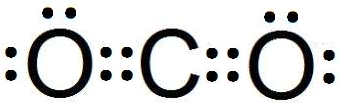 CO2
NH3
煅烧
NaHCO3
过滤
沉淀池
氨化
饱和食盐水
纯碱
滤液A
例题3．2018届 石景山一模
NaCl
H2O
NaCl
H2O
NH3·H2O
Na2CO3
NaCl
H2O
NH4HCO3
微观：H2O、
Na+、Cl-、
NH4+、HCO3-
沉淀后H2O、
NH4+、Cl-、NaHCO3晶体
微观：H2O、Cl-、NH4+
宏观：NH4Cl溶液
首先对物质、物质间的反应进行分析。
（1）书写CO2的电子式。
CO2
NH3
煅烧
NaHCO3
过滤
沉淀池
氨化
饱和食盐水
纯碱
滤液A
例题3．2018届 石景山一模
NaCl
H2O
NaCl
H2O
NH3·H2O
Na2CO3
NaCl
H2O
NH4HCO3
微观：H2O、
Na+、Cl-、
NH4+、HCO3-
沉淀后H2O、
NH4+、Cl-、NaHCO3晶体
微观：H2O、Cl-、NH4+
宏观：NH4Cl溶液
解析：
（2）根据开始对物质、物质间反应的分析可知
生成HCO3—的反应式：CO2+NH3·H2O=HCO3—+NH4+
（2）写出生成HCO3—的反应式：_____
解析：（3）该题问“氨化”与“通CO2”顺序为什么不能互换，而且没有给角度。该工艺的目的是要先析出NaHCO3晶体，这就需要溶液中c(HCO3-)浓度较高，只有当c(Na+)·c(HCO3-)>Ksp(NaHCO3)时才能析出NaHCO3晶体。而CO2在水中的溶解度较小，若先通CO2溶液中c(HCO3-)不会太高；而NH3极易溶于水，形成的浓氨水可以吸收大量CO2，溶液中就能产生大量的HCO3-。因此我们可以明确，这个小题的答题角度是：
1、CO2与NH3在水中的溶解度差异。
2、c(HCO3-)对NaHCO3溶解平衡的影响。
小结：
解决这类问题的角度一般有：物质的物理性质、化学性质（化学反应）、反应速率、平衡的影响因素等，要结合具体问题和信息选择合适的角度。
CO2
NH3
煅烧
NaHCO3
过滤
沉淀池
氨化
饱和食盐水
纯碱
滤液A
例题3．2018届 石景山一模
NaCl
H2O
NaCl
H2O
NH3·H2O
Na2CO3
NaCl
H2O
NH4HCO3
微观：H2O、
Na+、Cl-、
NH4+、HCO3-
沉淀后H2O、
NH4+、Cl-、NaHCO3晶体
微观：H2O、Cl-、NH4+
宏观：NH4Cl溶液
解析：（4）根据开始对物质、物质间反应的分析可知
           滤液A中主要的两种离子是NH4+ 和Cl－
（4）分析滤液A中主要的两种离子_____
解析：（5）该小题给了溶解平衡的
                  角度。试管中的物质的微观分析：
                  开始主要为Cl-、NH4+；后加入NaCl又通NH3。加入NaCl  导致c(Cl-)变大，通入NH3后形成NH3·H2O，电离出NH4+，导致c(NH4+)变大。这些操作使试当c(Cl-)·c(NH4+)>Ksp(NH4Cl)时，析出NH4Cl晶体。另外， NH4+(aq)+ Cl-(aq) = NH4Cl(s),形成了离子键是放热过程，故冰水浴降温有利于NH4Cl晶体的析出。
所以解答本题要从NH4Cl的沉淀溶解平衡的角度解释。
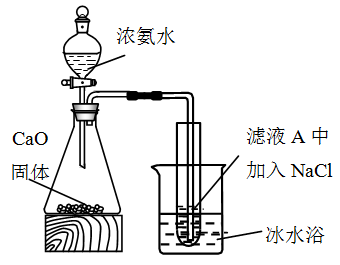 提示：
1、用平衡移动原理解释问题的答题模板：
      摆出平衡→说明影响平衡移动的条件变化
      →说明平衡移动方向→扣题

2、摆出的平衡一定要从没有改变条件之前的
      原有体系中去寻找。
（5）用平衡原理解释试管中析
         出白色晶体的原因____
学法指导：
这类题的特点是将物质的性质融入在具体的情境中，围绕物质和物质的性质考查概念和原理等知识，所以我们需要将情境问题转化为化学问题，再用化学知识解决情境中的问题。这个转化的抓手就是：分析情境中的物质、物质的反应及影响反应的条件。考题的最终落脚点还是所学的化学知识。
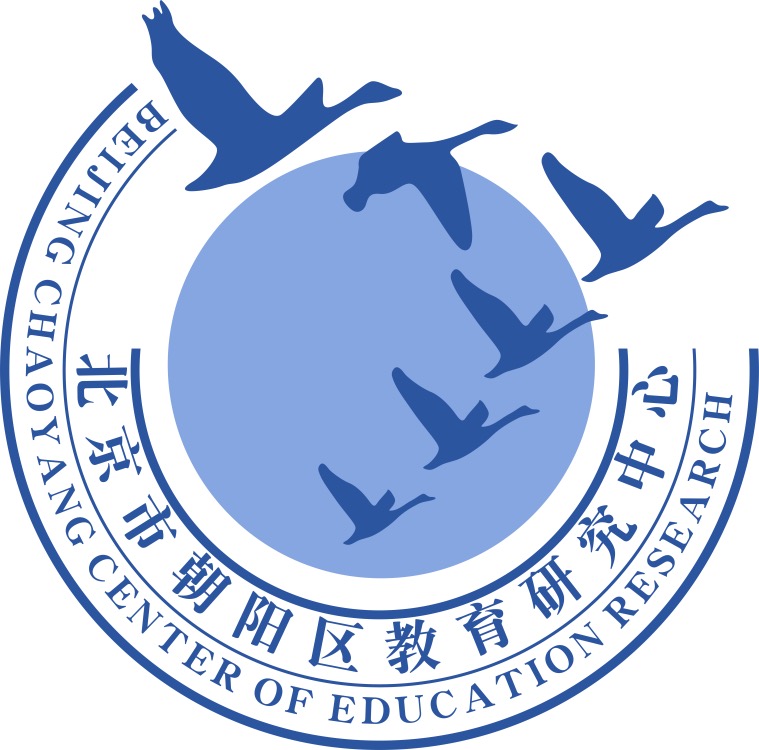 谢谢您的观看
北京市朝阳区教育研究中心  制作